EBCAM: The Bridge to Brussels for the European Chambers Promoting Business in Africa
Webinar: FOCUS ON BUSINESS IN GHANA 
Hellenic-African Chamber of Commerce and Development 
 25 November 2020

Dr. Alexandros Spachis – Ambassador (Rtd) – Secretary General
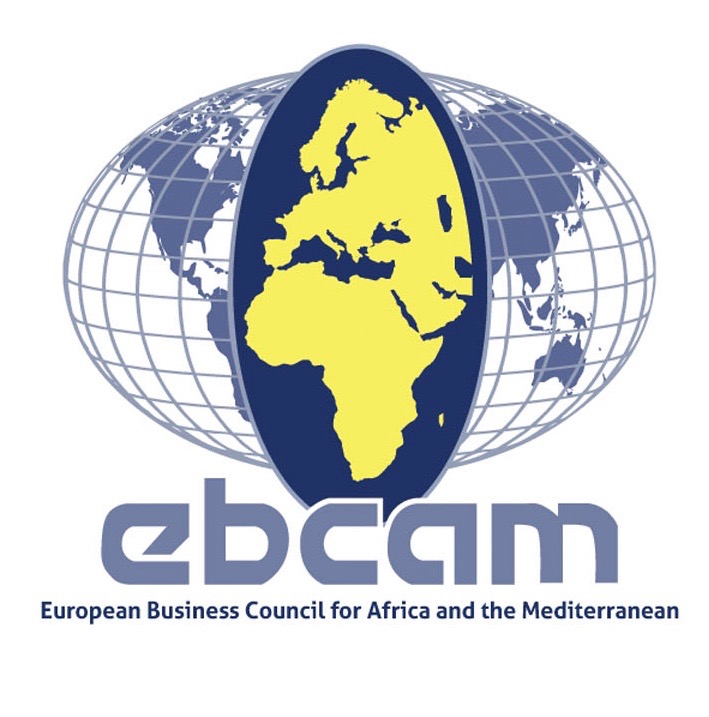 1
Who we are
Created in 1973
EBCAM: AISBL (non profit organisation)
Headquartered in Brussels 
Promotes development through private sector
NOT a development assistance NGO, not a charity
Promotes European business activies & interest in Africa
Ensures policymakers hear the voice of our members
Doing Business in Africa
11 MEMBERS European Africa-targeted Business Councils and Associations
Focus : development, business, trade, investment 
4000 Europeans companies 
Additionnal and renewed approaches to address the development of Africa
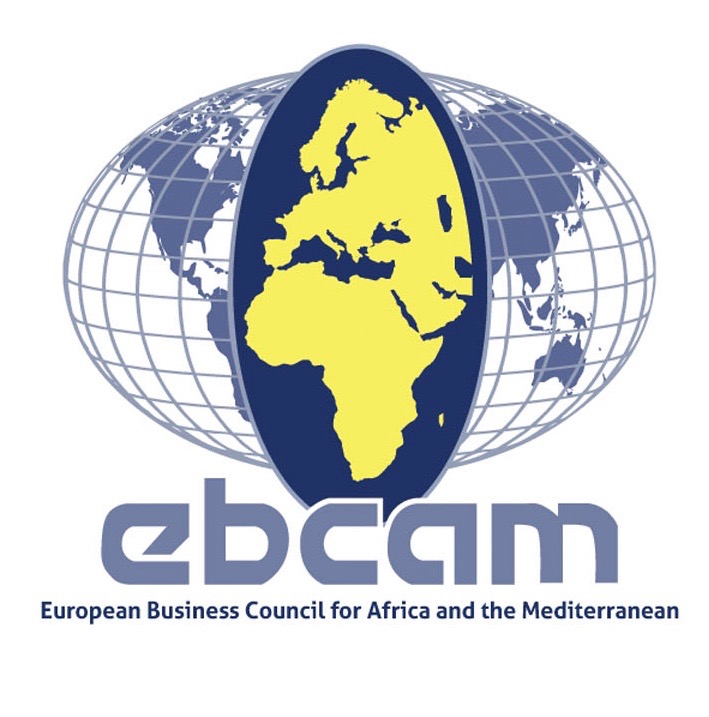 2
What we do
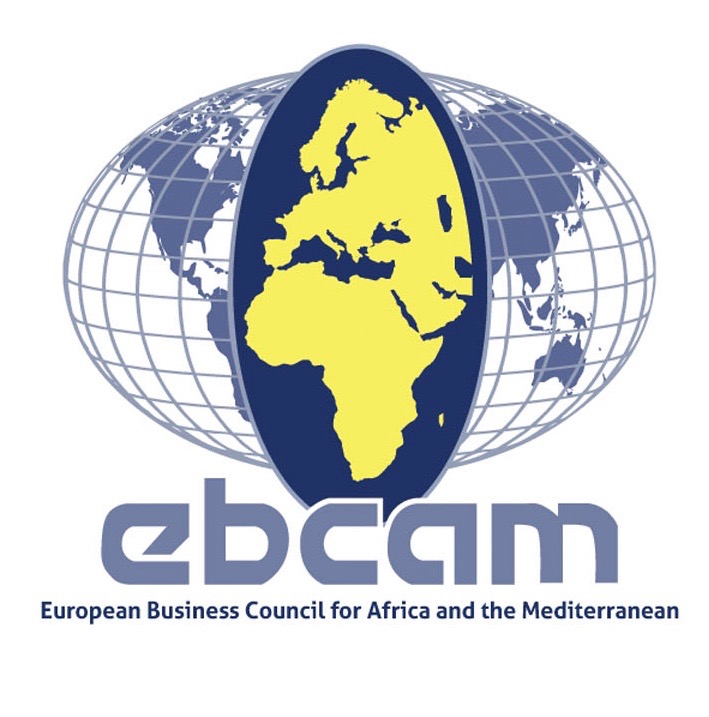 3
How we do it
How we manage our business
How we work
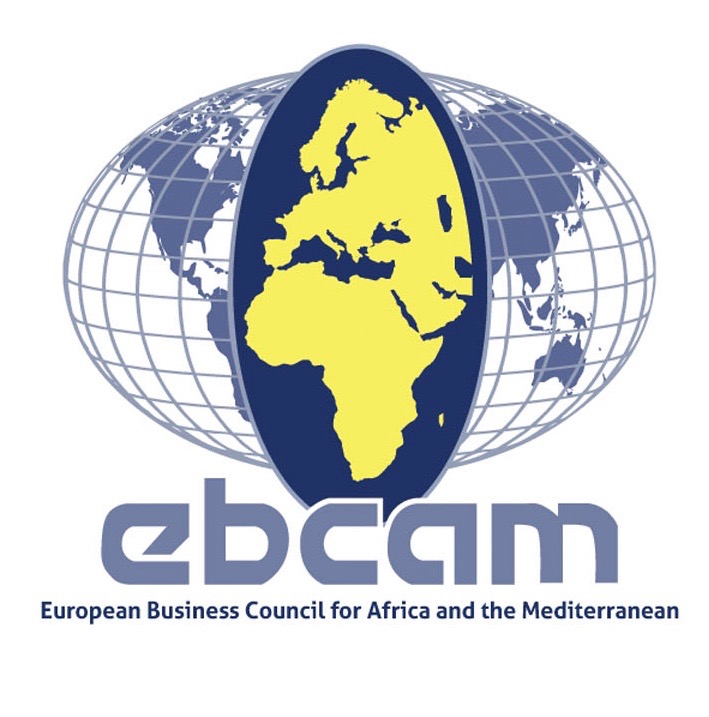 4
Partners
CCA – Corporate Council on Africa (USA)

 EEA - Eastern Africa Association

 EU Delegations in Africa 

 Embassies of African countries in Brussels

 « Sister » organisations in Africa 

 CE-CPLP – Community of Portuguese Language Countries
Other international federations/business organisations in Brussels (member of FAIB, International European Association in Belgium.) 

 UNIDO – Consultative Status

 UNCTAD– Observer Status
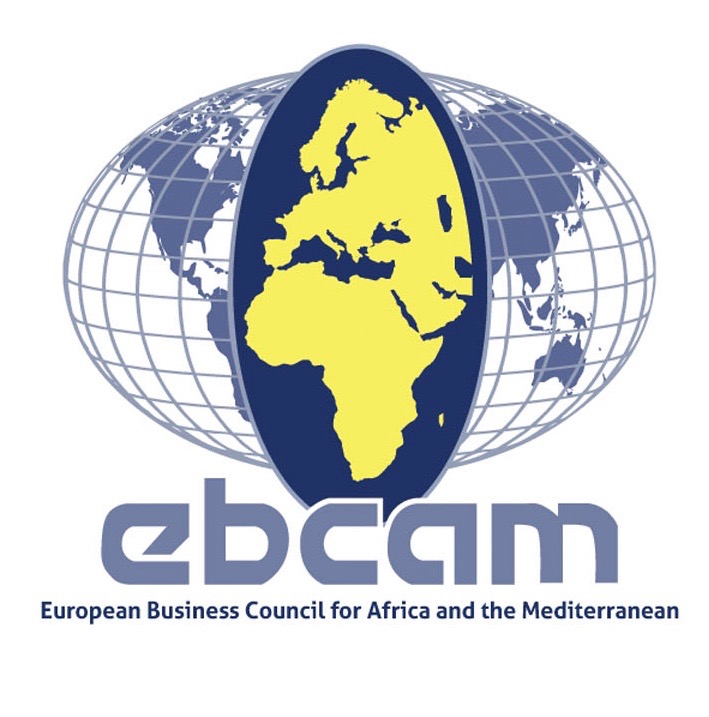 5
Institutional contacts
Advocacy
 European External Action Service (EEAS)
 European Commission
 European Parliament 
 Economic and Social Committee
 European Investment Bank (IEB)
 African Union
Africa Development Bank (AfDB)
 ACP Secretariat
 OECD
 UN Organisations: UNIDO, UNCTAD, UN agencies related bodies, Economic Commission for Africa in Addis Ababa.
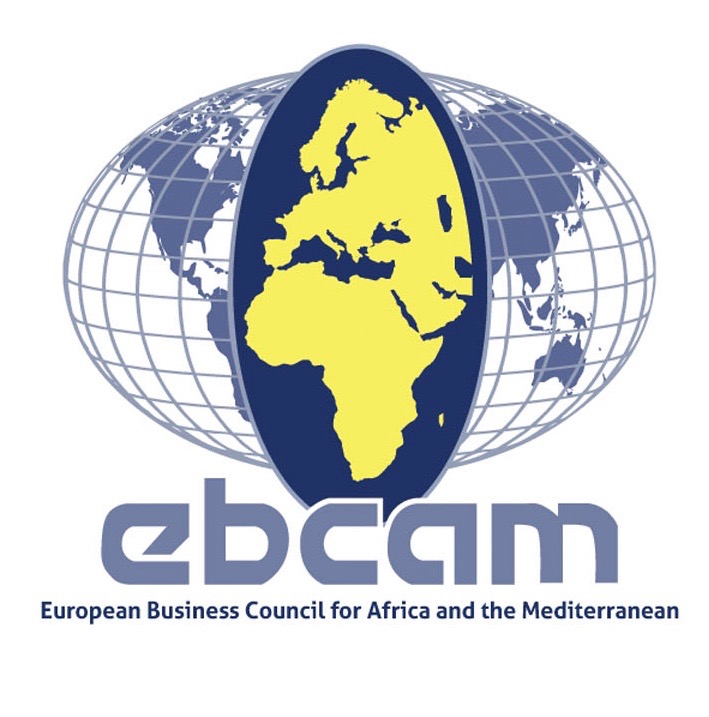 6
Principles & Values
More and more aid is not the answer to Africa’s problems
 The private sector and business generally have to be the main drivers of sustainable economic growth in Africa
  The role of the private sector and the respective mutual interests in the global management of public goods is important
Conducive, Healthy environment for Business in Africa:
 Rule of law
 Fight against tax harassment 
 Security
 Political/legal stability
 Properly educated/trained workforce
 Regional market integration
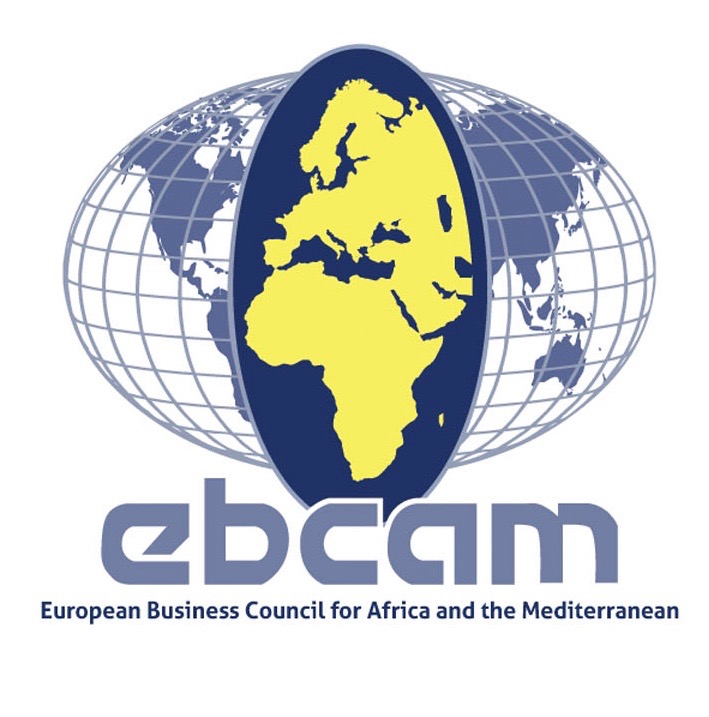 7
The way forward
Strengthen our influence on policymaking of the EU institutions
 Communicate with African Governments via our structure
 Widen the network of our members
 Partnership with other Africa-targeted institutions and organisations
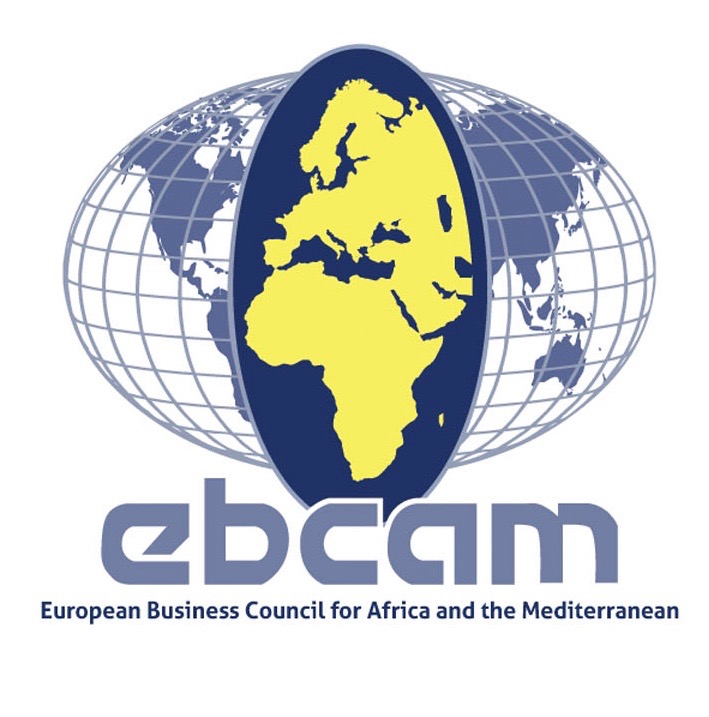 8
Ongoing Activity in Brussels
Member of the “Structured Dialogue” between the EU and the EBOs based in Brussels
 Co-Organiser and member of the “Core Group” of the EU-Africa Business Forum
 Recent EBCAM publications on the EU-Africa Partnership
“EU-ACP Cooperation AFTER 2020: Towards A New Partnership?”
“European Companies and Chinese Companies in Africa: Adversaries or Partners?”
“Coronavirus, Do not Forget Africa"
“Opinion and Vision of EBCAM on the New EU – Africa Strategy”
“Declaration on the Future of EU-Africa Relations (A Private Sector Perspective)”
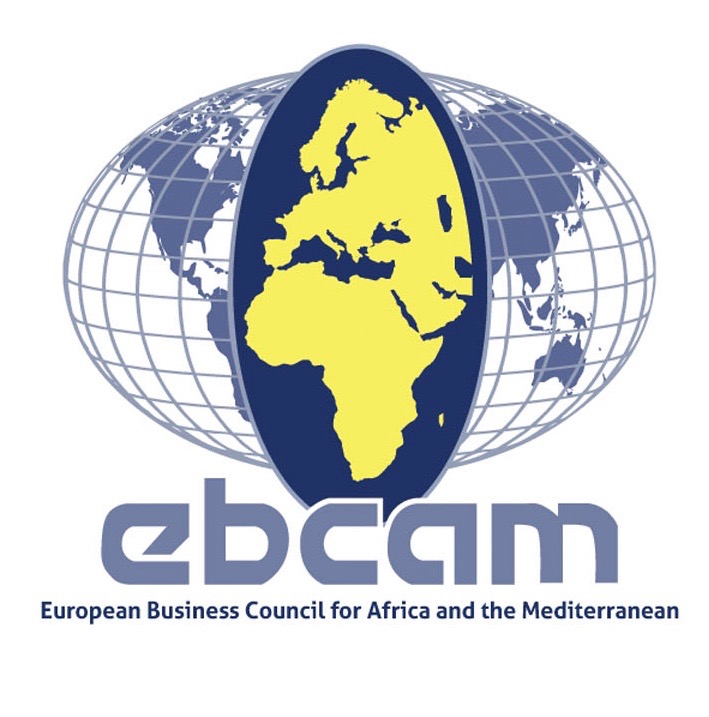 9
EBCAM Declaration
Attracting more investors and boosting the business climate

Debt relief for the developing and debt suspension for the poorest countries

Make financing instruments for companies more visible and accessible 

Opportunities and challenges of the AfCFTA for the private sector

Putting technical and vocational training at the heart of the European financial effort
 
Creation of a real European economic development bank 

A strong public-private dialogue
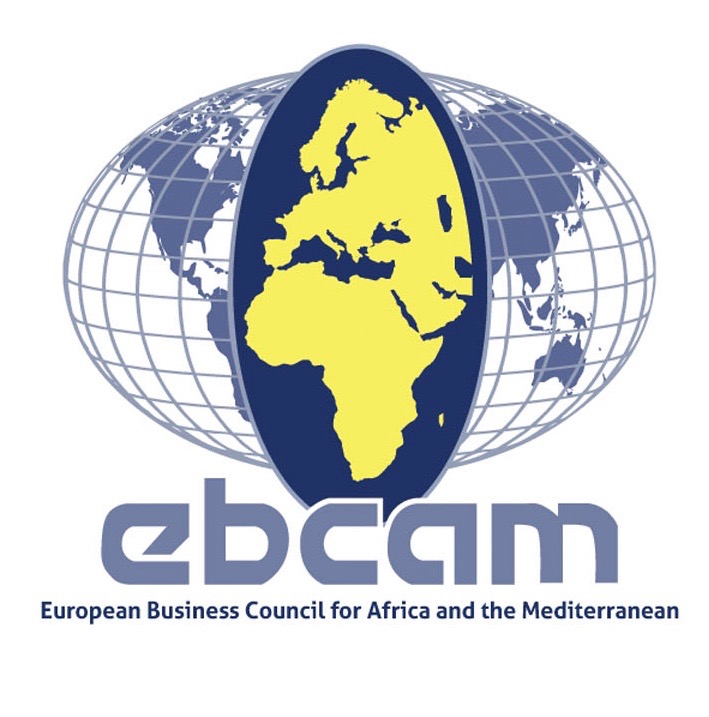 10